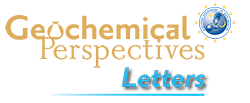 Antonelli et al.
Radiogenic Ca isotopes confirm post-formation K depletion of lower crust
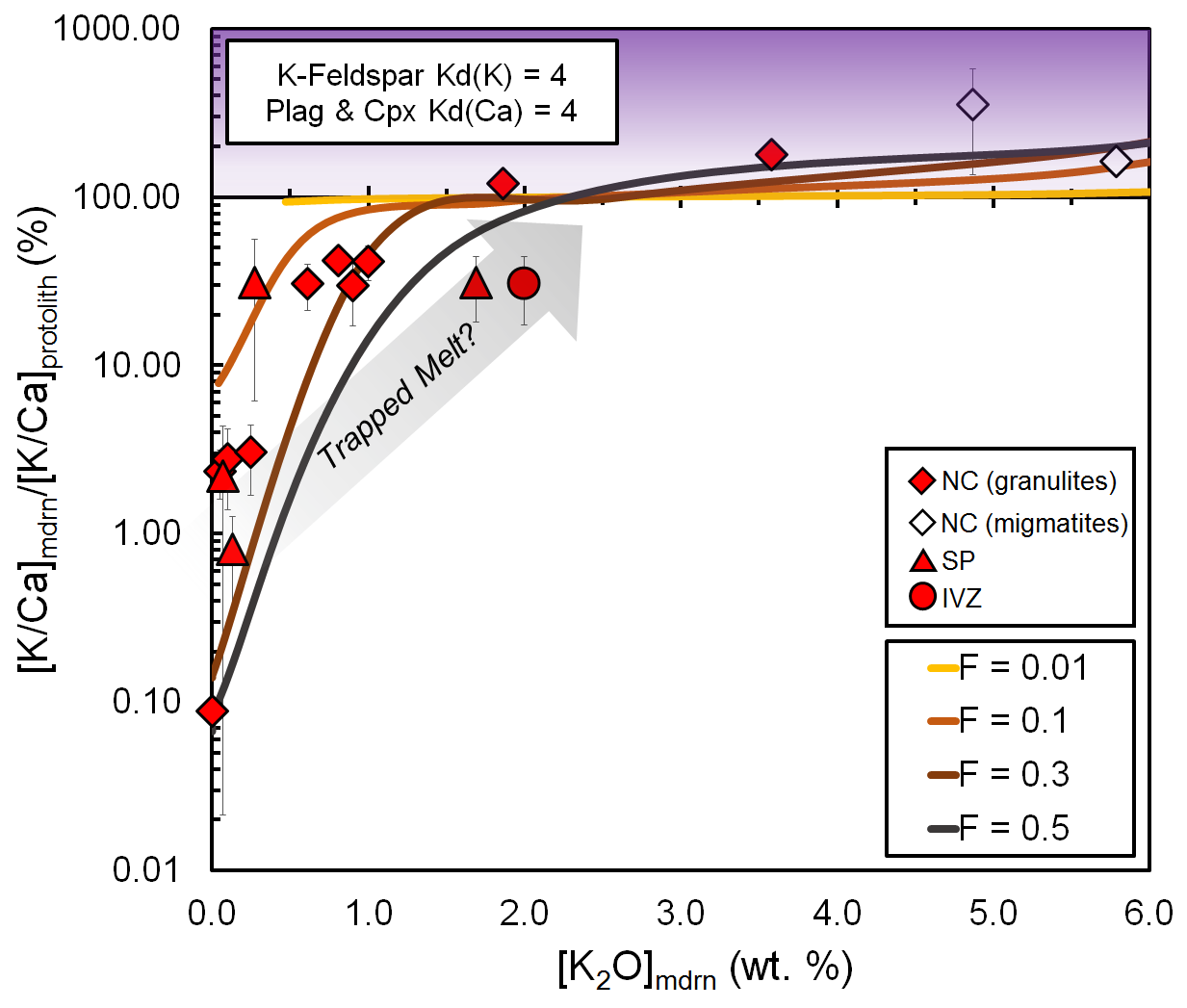 Figure 4 εCa–based [K/Ca]mdrn/[K/Ca]protolith [Equation 2] versus measured [K2O]mdrn (excluding amphibolites and eclogites). Predictions from our melting model [Equations S-2 through S-4], for various starting compositions (same as in Fig. S-5) varying degree of partial melting (F) (coloured lines). NC granulites (n = 10), NC migmatites (n = 2), SP (n = 4), IVZ (IV-16-24, n = 1). Vertical error bars calculated using Equation 2, combining with those from XRF (<~5 % for K2O/CaO); horizontal error bars are smaller than the symbols. Arrow shows effect of trapped melt on residual solids. Samples plotting above 100 % are consistent with model predictions for high K/Ca protoliths, but petrographic evidence (see SM) suggests that these potential enrichments result from (externally derived) trapped melt.
© 2019 The Authors
Published by the European Association of Geochemistry
under Creative Commons License CC BY-NC-ND.
Antonelli et al. (2019) Geochem. Persp. Let. 9, 43-48 | doi: 10.7185/geochemlet.1904